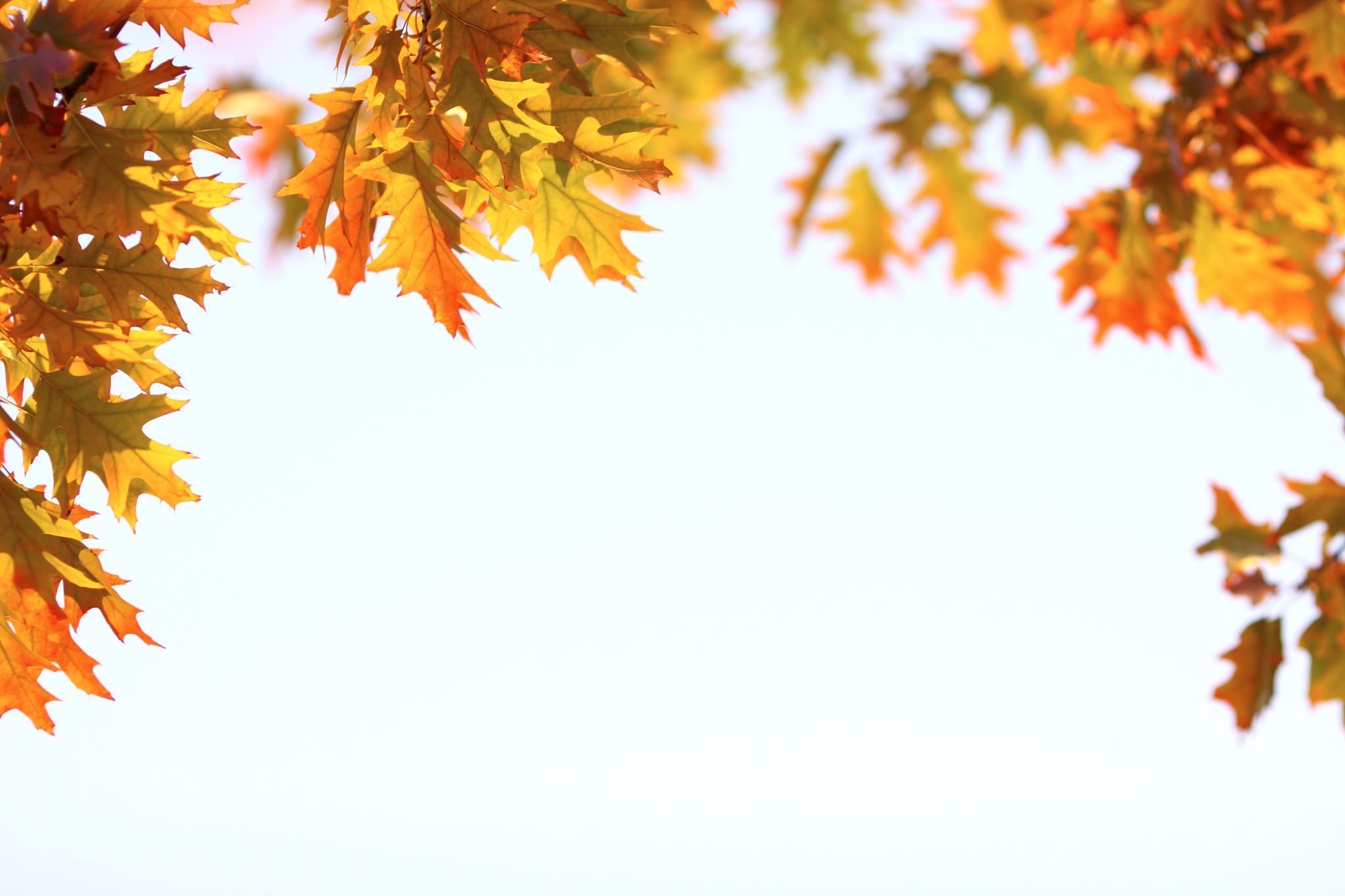 Осень 2023
Подготовка GEM к сеансу
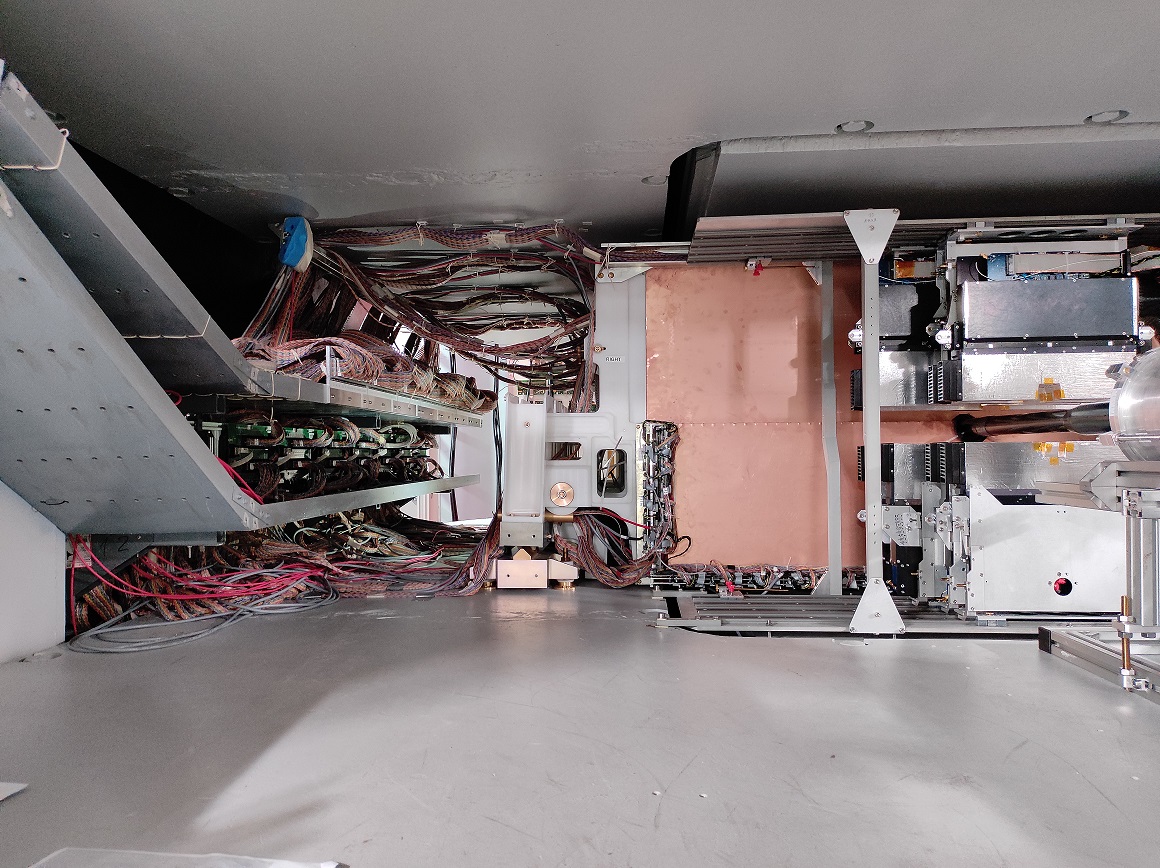 Текущее состояние системы
Все детекторы, оборудованные электроникой и кабелями, находятся в чистом домике.

Стойки, крейты и идущие от них кабели остались в неизменном виде.

Газовая система продолжает проходить модернизацию.
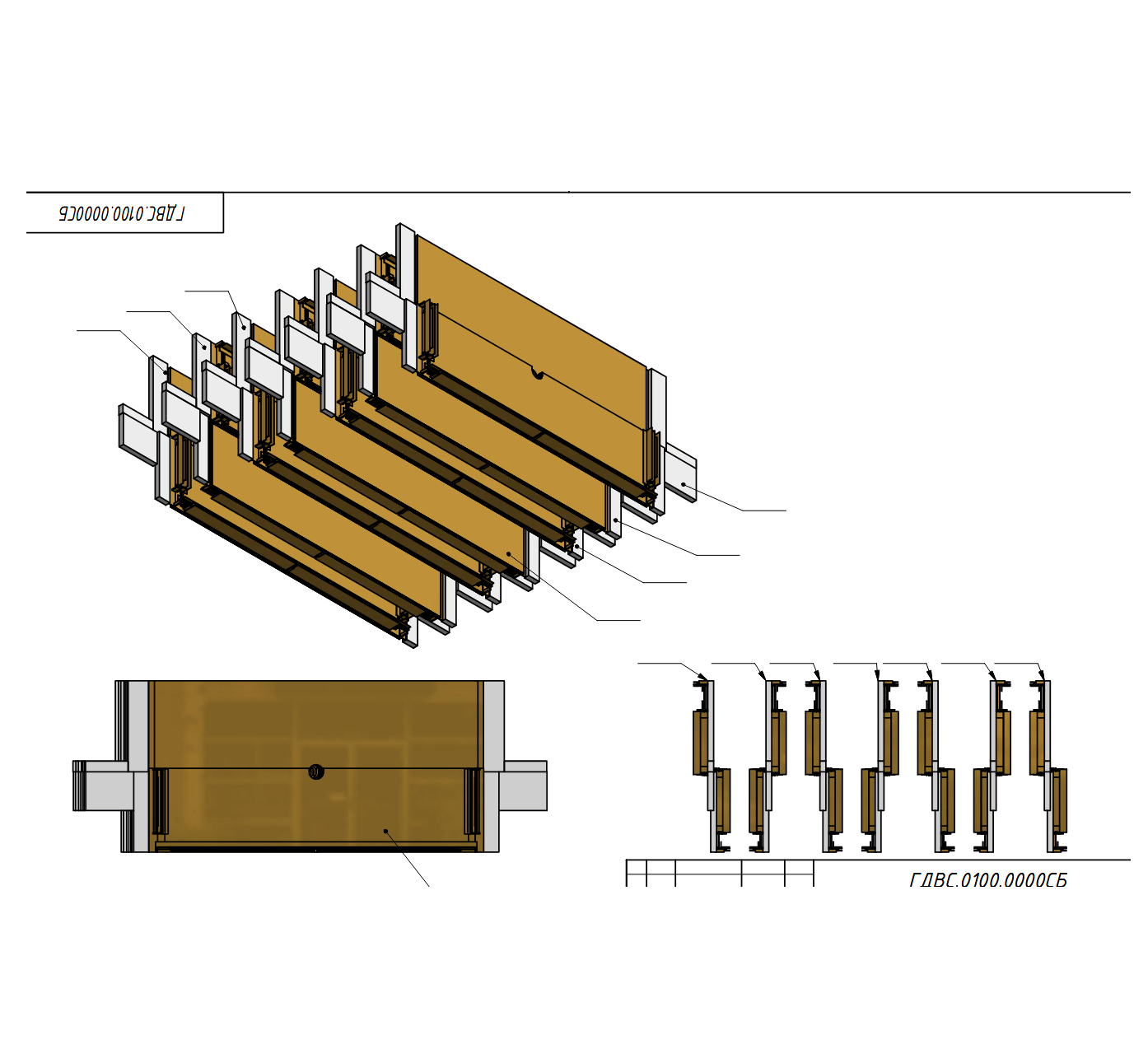 Детекторы
М7
Пучок
М15 и М7 перестали работать в сеансе 2023. 
Необходимо было достать их из магнита.
Разборку начали с передних детекторов, но после было решено достать все детекторы. Это связано с тем, что юстировка при частичном разборе конструкции изменится, а проводится она последовательно после установки каждого детектора. Также было решено провести модернизацию механической опоры.
М15
М7
М15
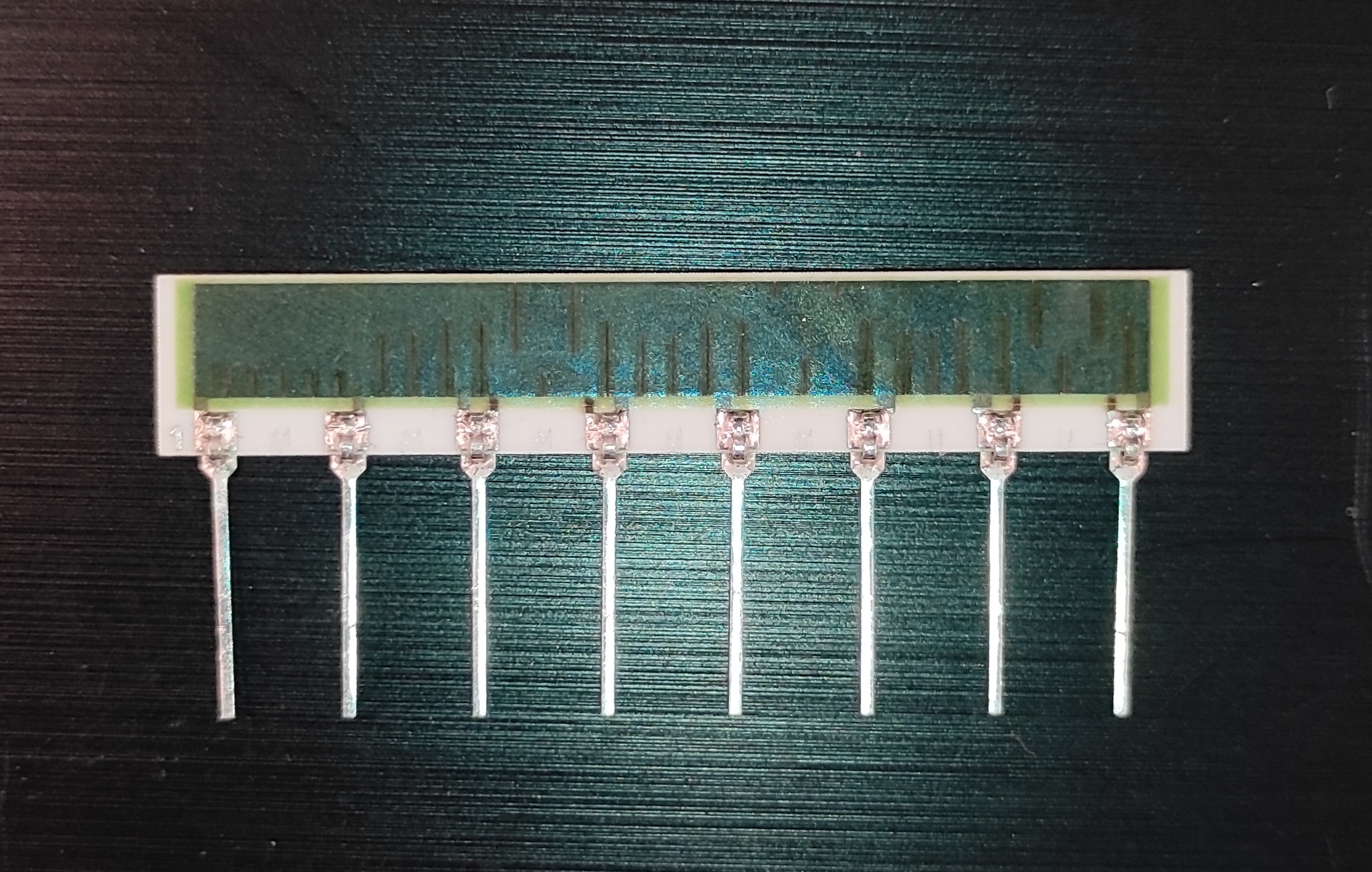 М15
Детектор перестал нормально работать в конце сеанса, так как сломалась ножка делителя.
Существующая конструкция делителя не подходит для ремонта в условиях установки. Т.о. было принято решение модернизировать конструкцию делителя.
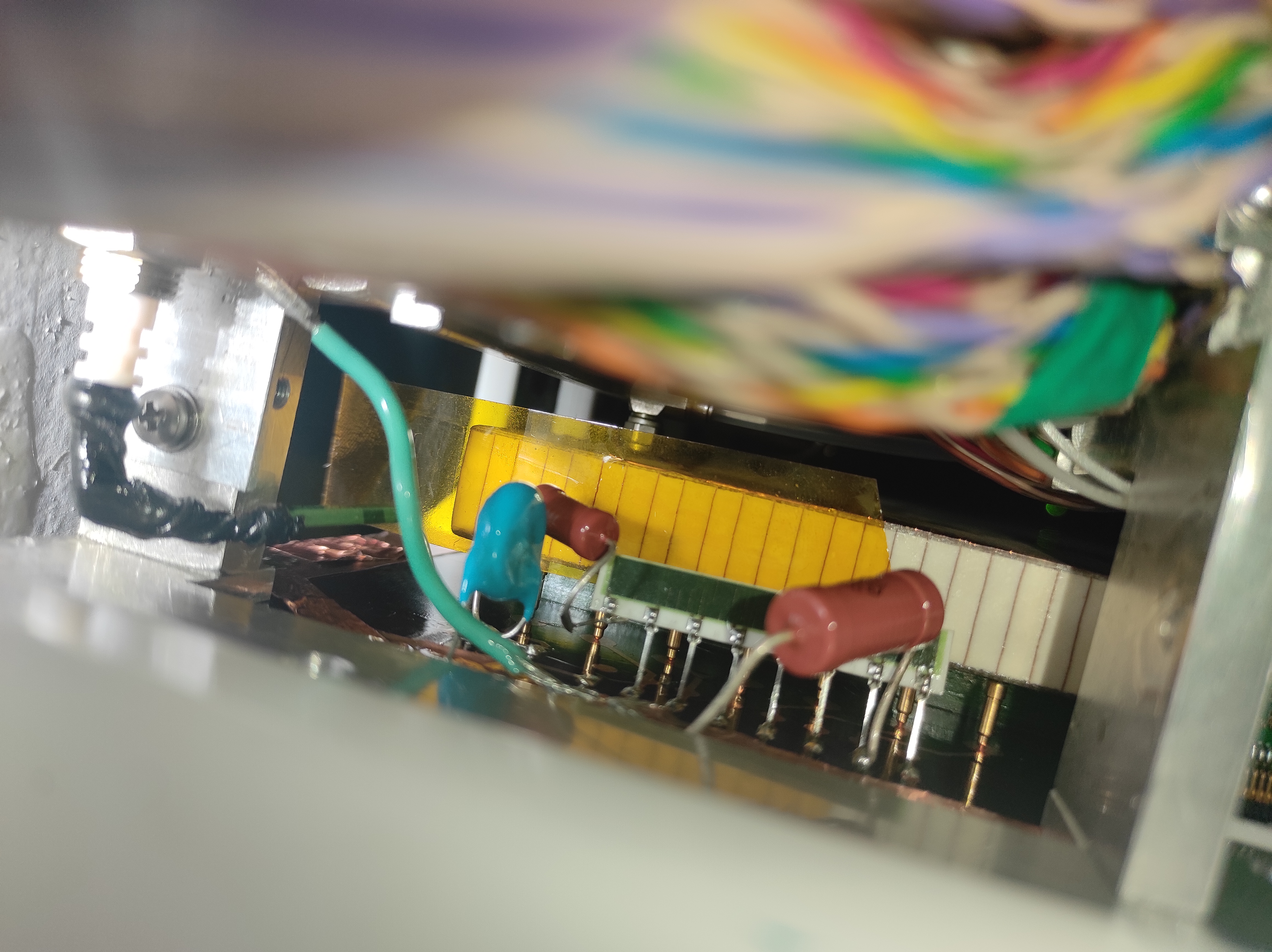 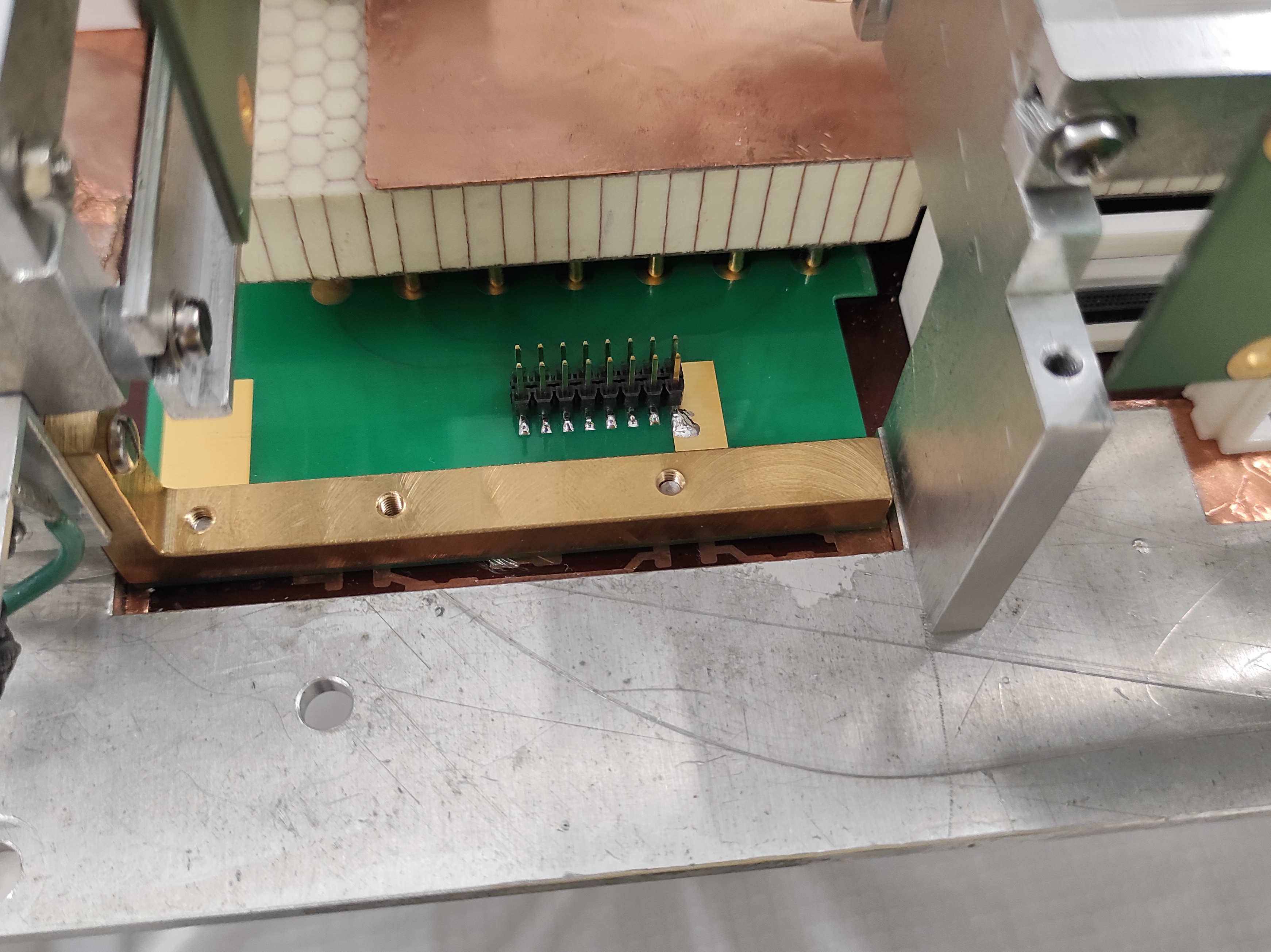 Новый делитель
Состоит из двух частей - съёмной, на которой находятся резисторы и высоковольтный разъём, и стационарной, на которой находится разводка.
Т.о. делитель можно будет снять с установленных в магните детекторов и заменить.
Проблемы: залипание и смещение пинов при установке платы.
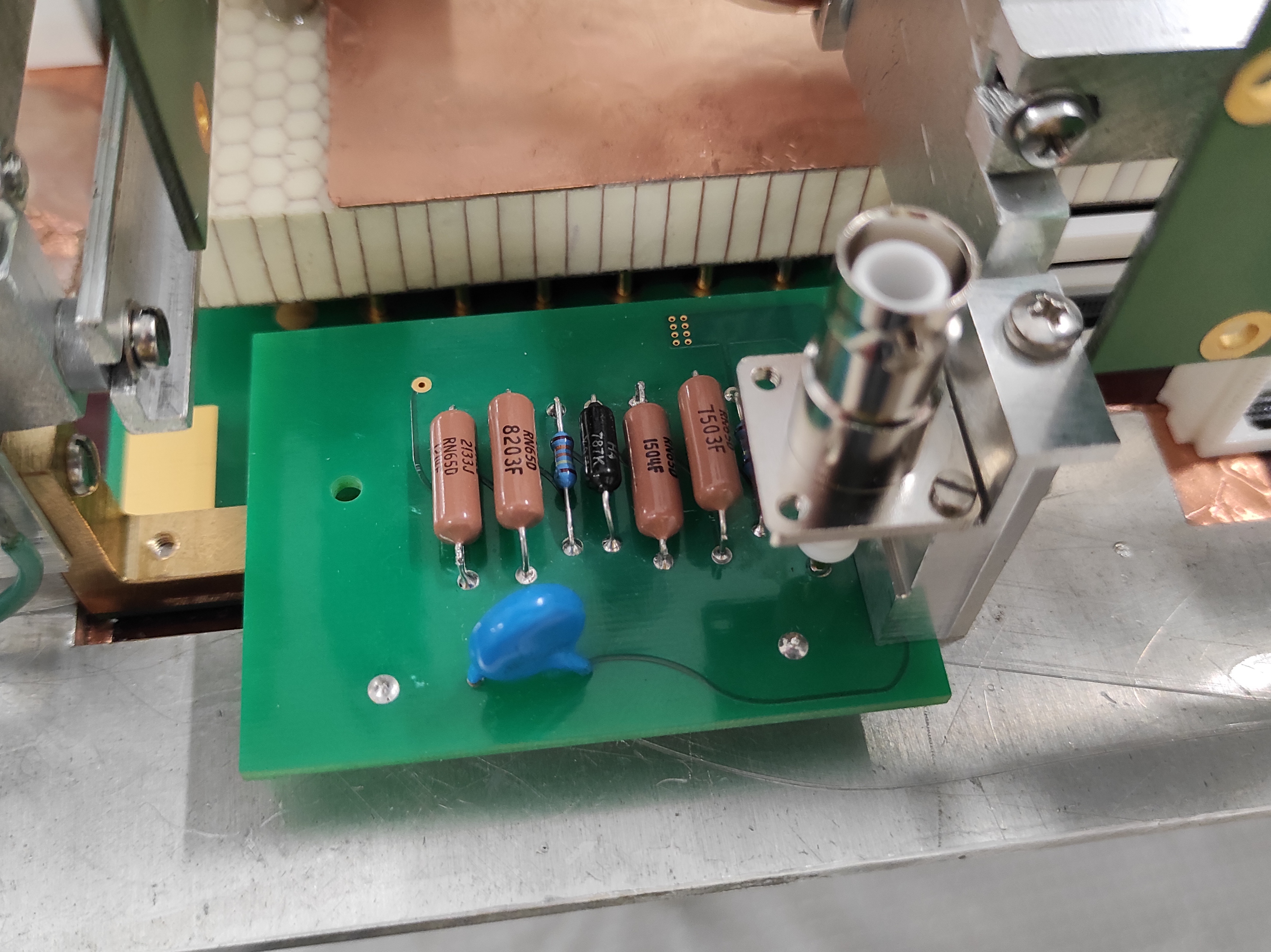 Залипшие пружинные пины
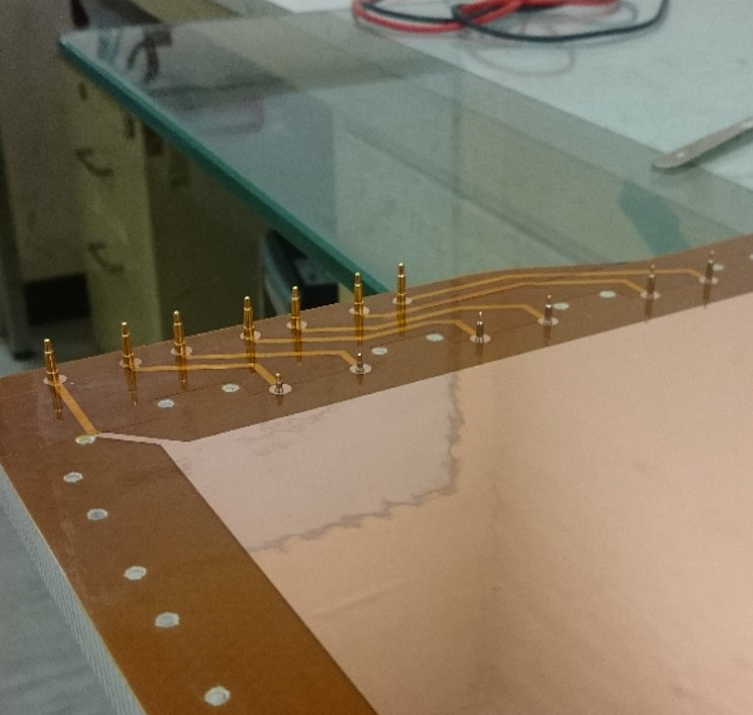 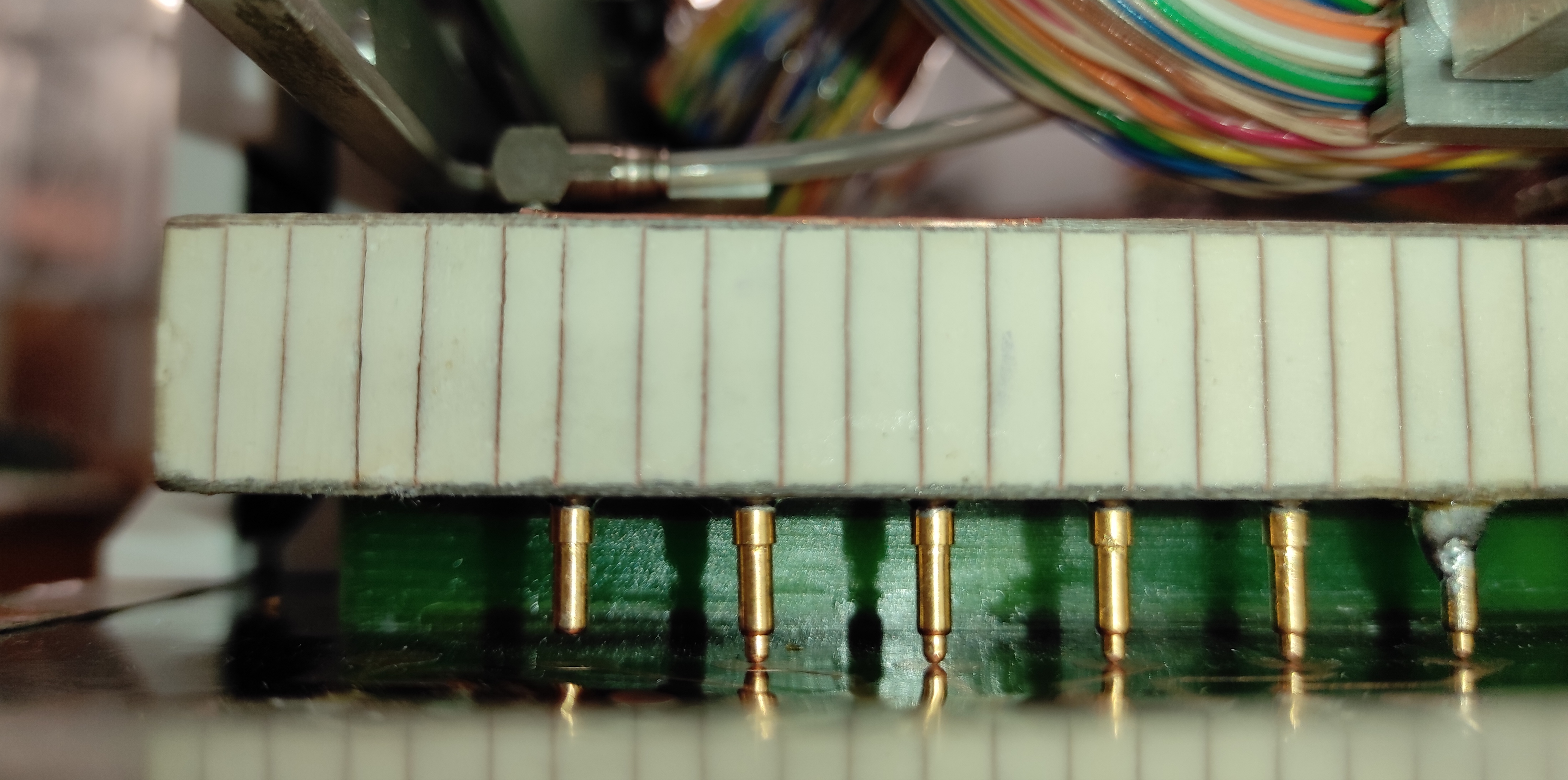 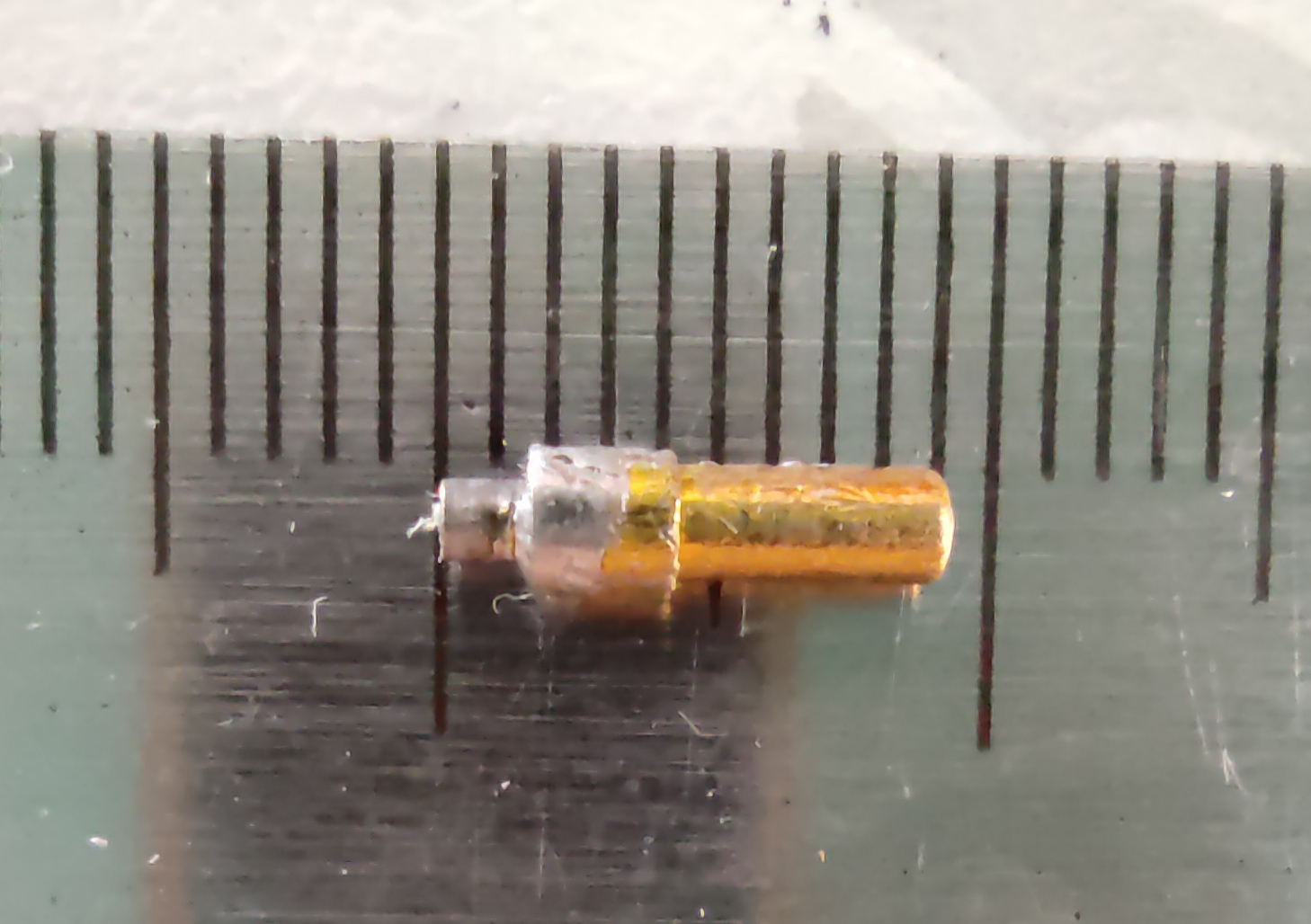 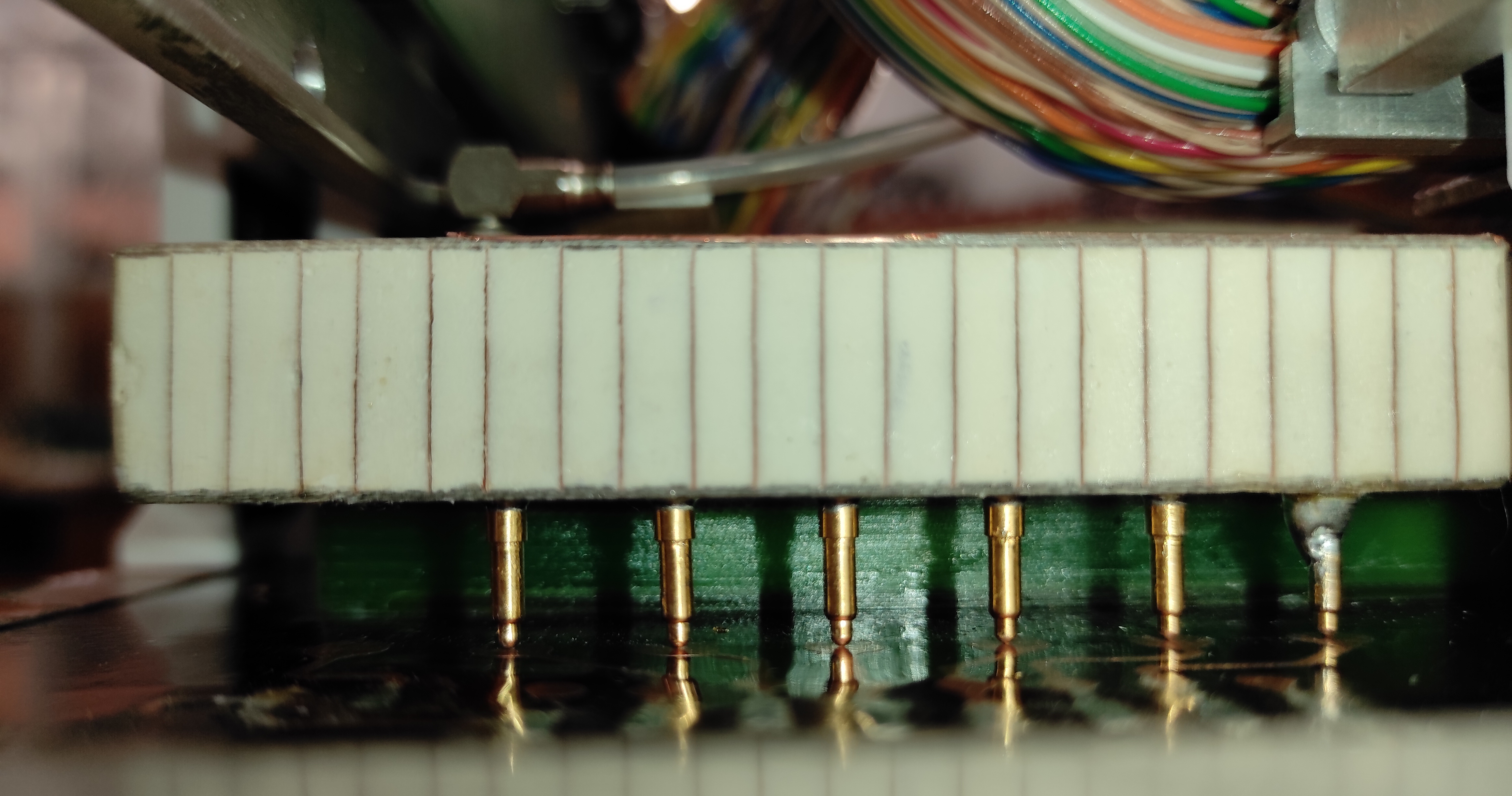 Проблемы при установке платы нового делителя:
• пины не сжимаются так, чтобы плата свободно продвигалась под ними
• пины не отжимаются назад
М7
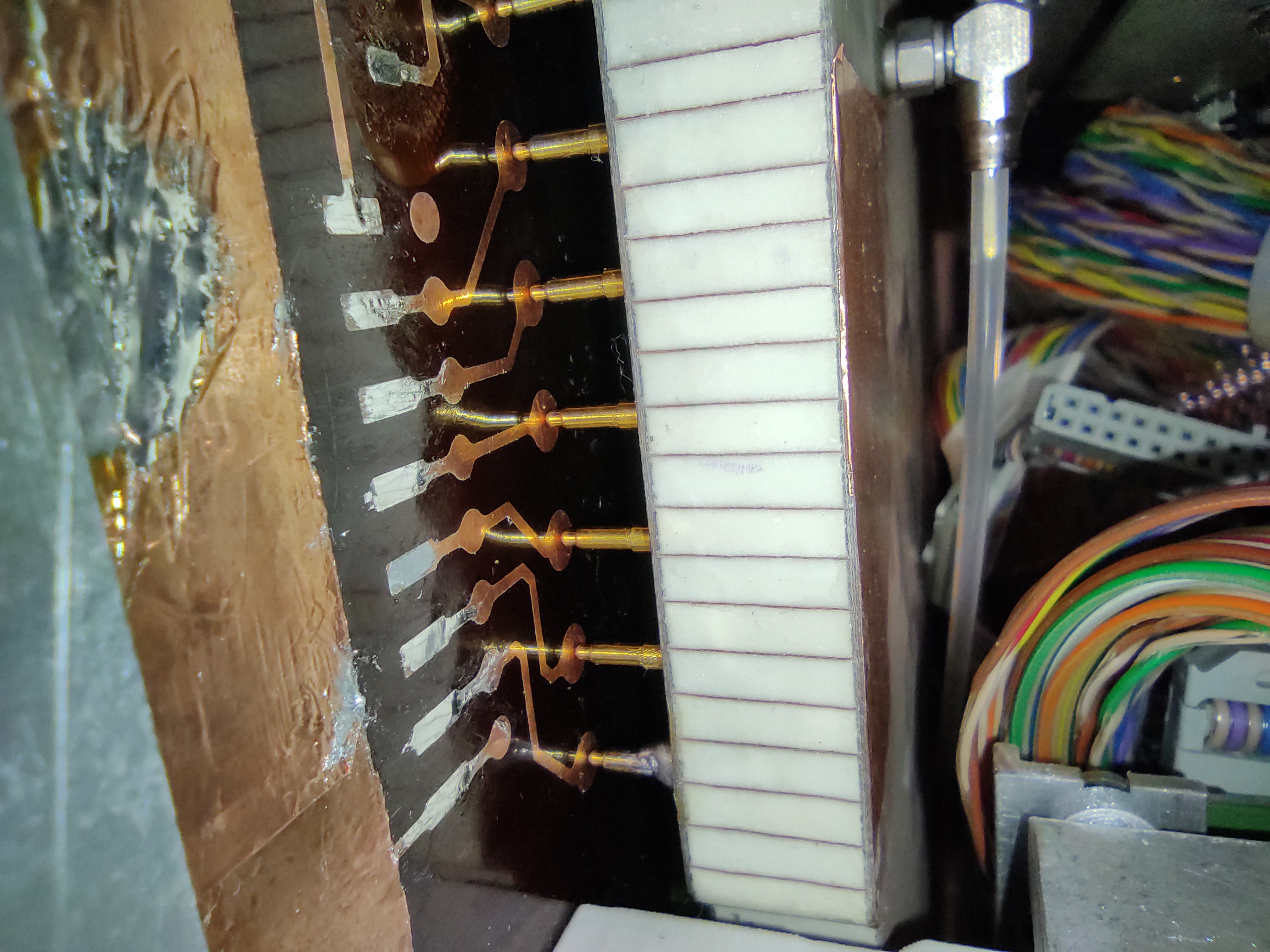 Детектор триповал на сеансе и не держал высокое напряжение.
После сеанса сначала заменили делитель на такой же новый - не помогло. Появилась идея, что происходит пробой между дорожками на ридауте. Поэтому сделали подключение к пинам через крокодилы, изолировав ридаут - не помогло. Обнаружили, что во время трипа слышны щелчки где-то в центральной части детектора. Утвердилась идея, что проблемы где-то во внутренней части высоковольтной разводки в детекторе, которую можно проверить только при разборе детектора.
Решили сделать независимую подачу напряжений на каждый электрод.
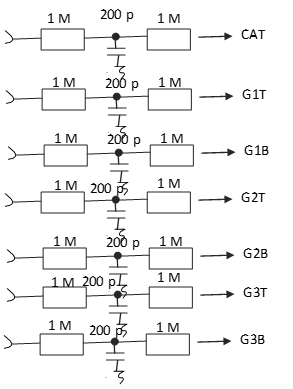 Подача высокого напряжения на каждый электрод
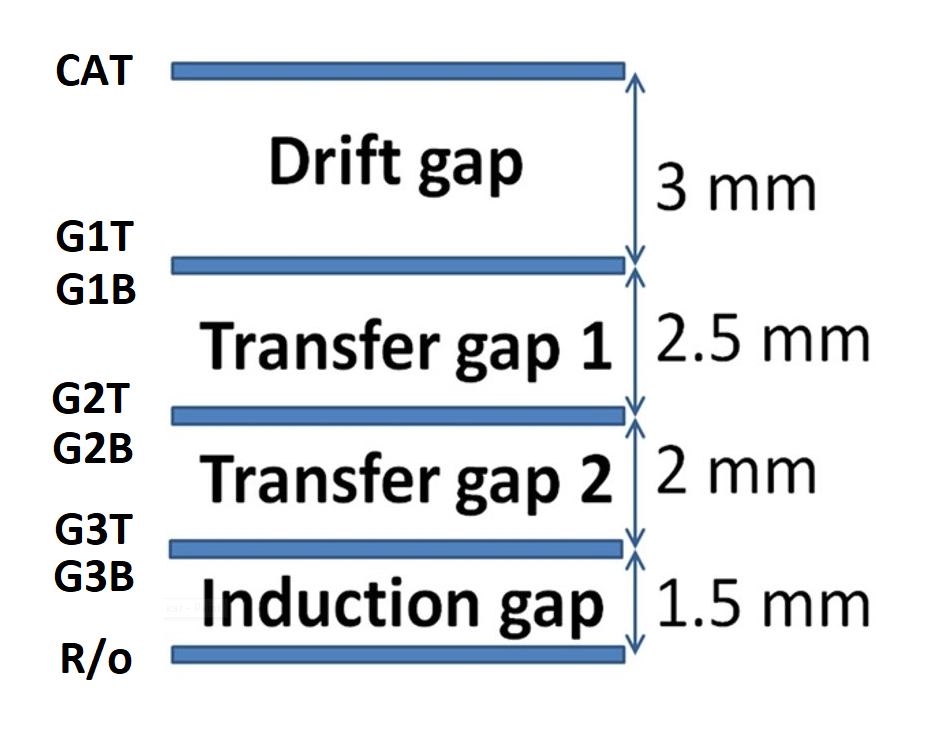 Подача высокого напряжения на каждый электрод
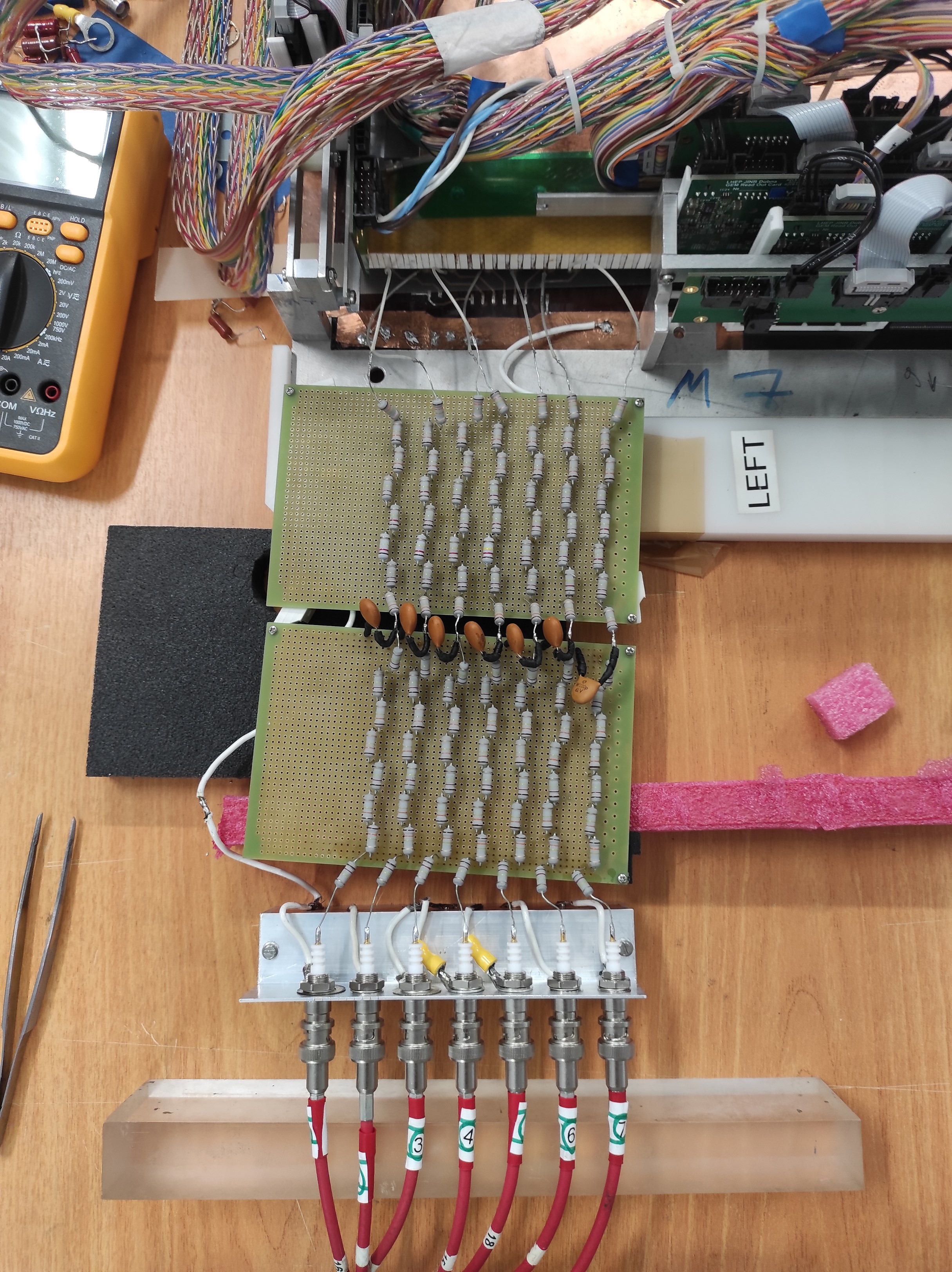 При таком подключении можно регулировать напряжения в каждом зазоре и на каждой плёнке. Если предположить, что на одну из плёнок не приходит высокое напряжение, то, вероятно, будет замечено отличное от других поведение тока.
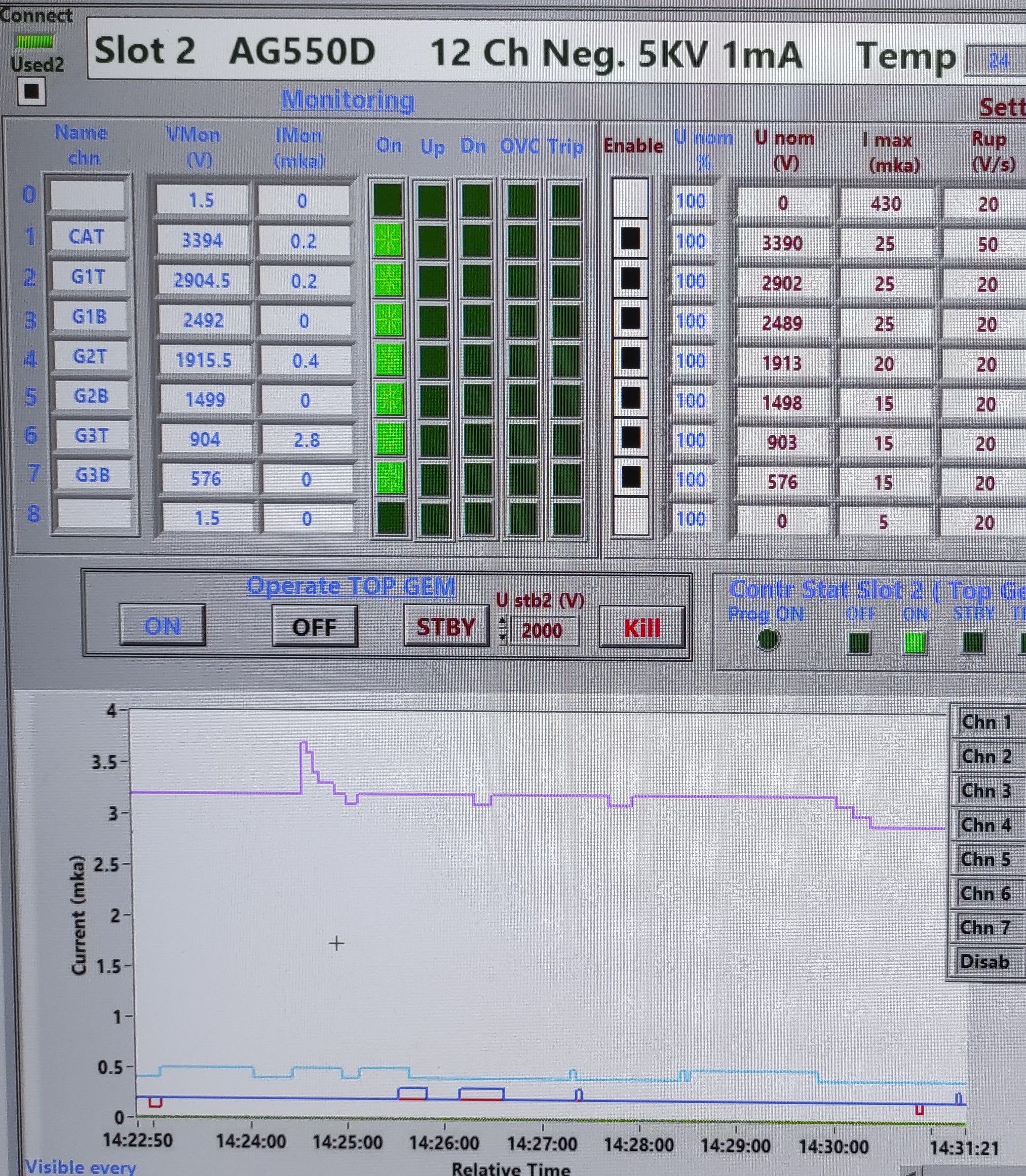 Напряжения и токи на электродах
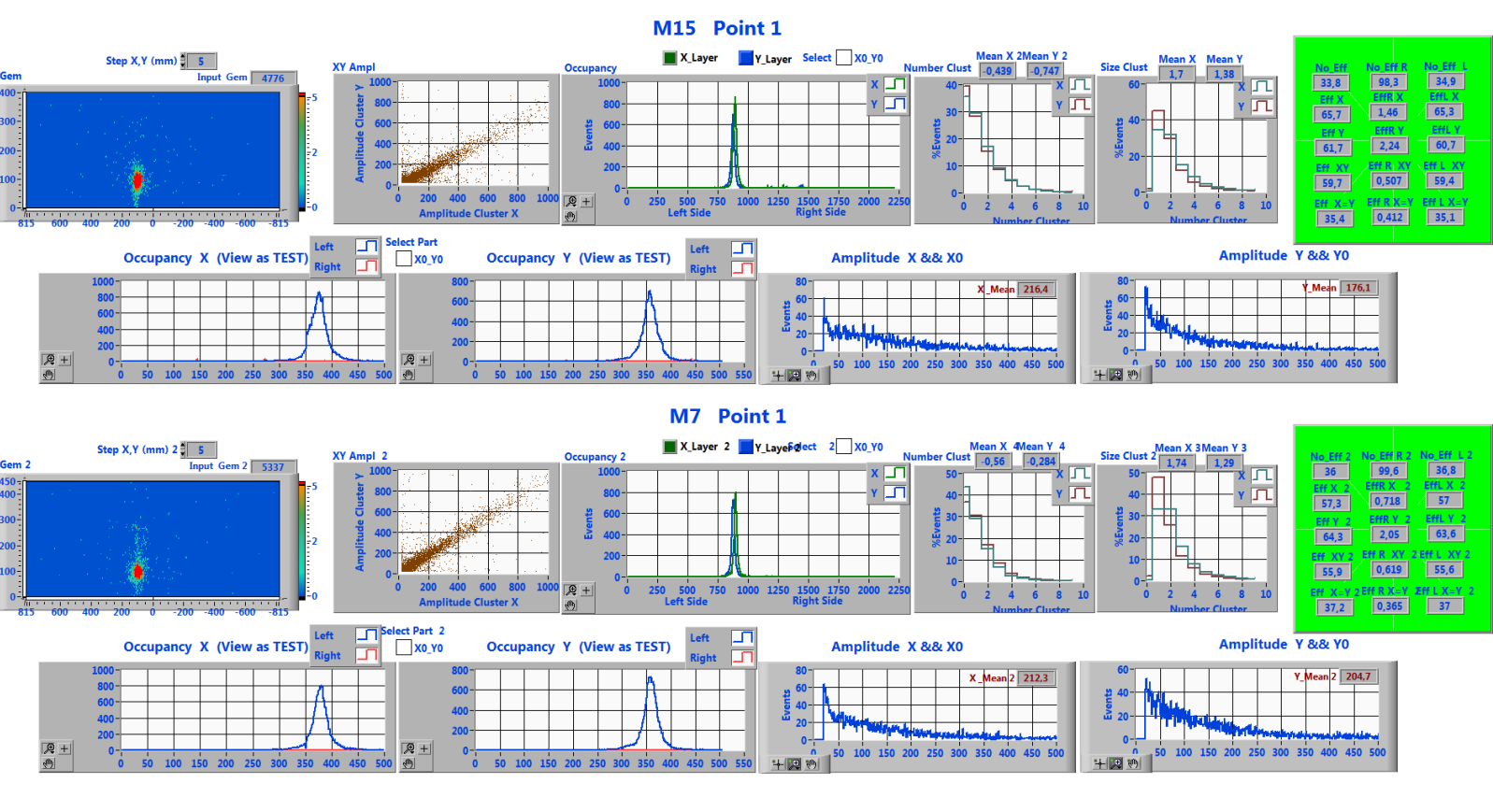 М7 и М15 с источником
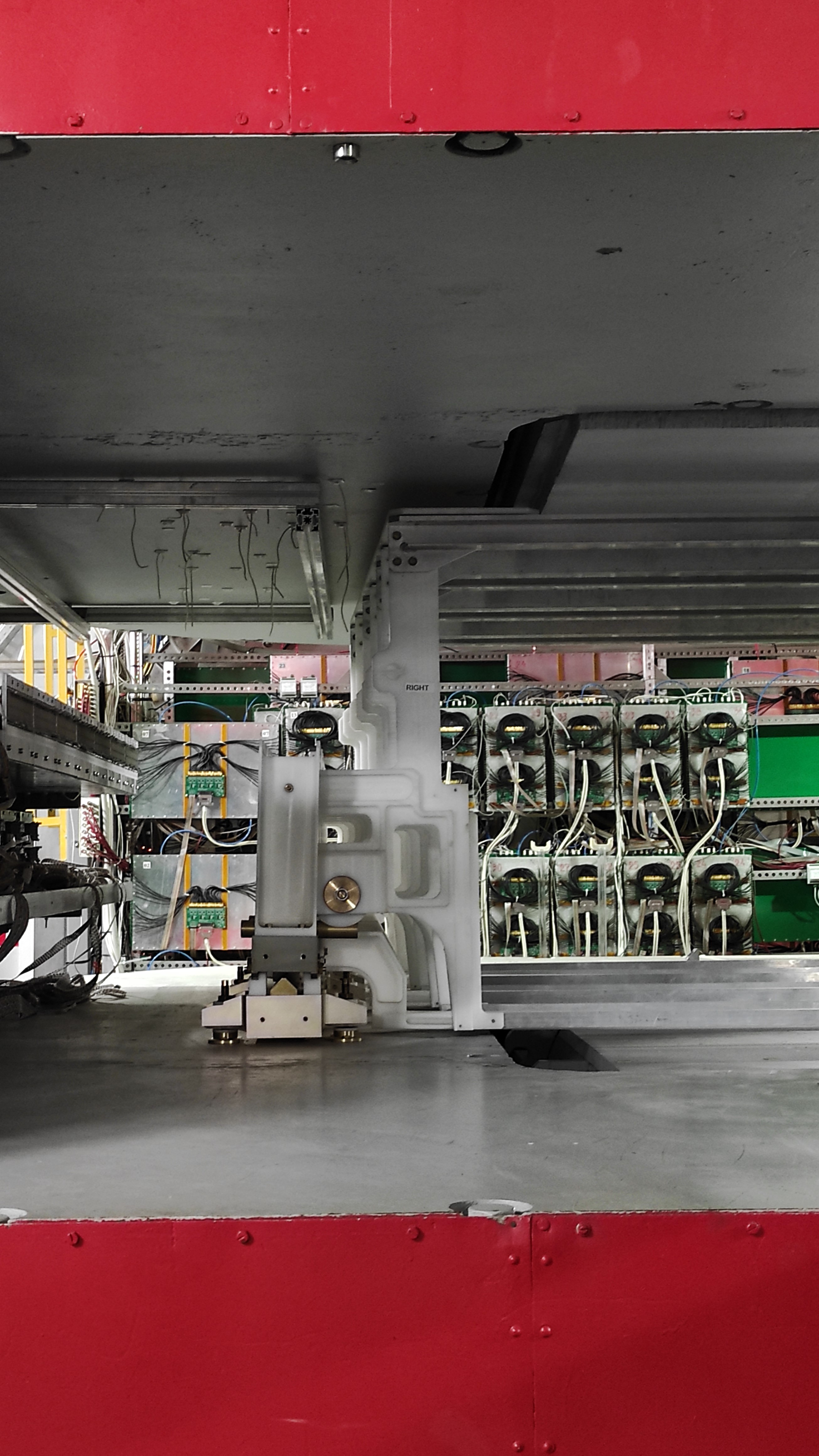 Механическая опора
Были добавлены опоры, препятствующие наклону П-образных профилей к оси пучка, а также планки, препятствующие наклону плоскостей вдоль оси пучка.
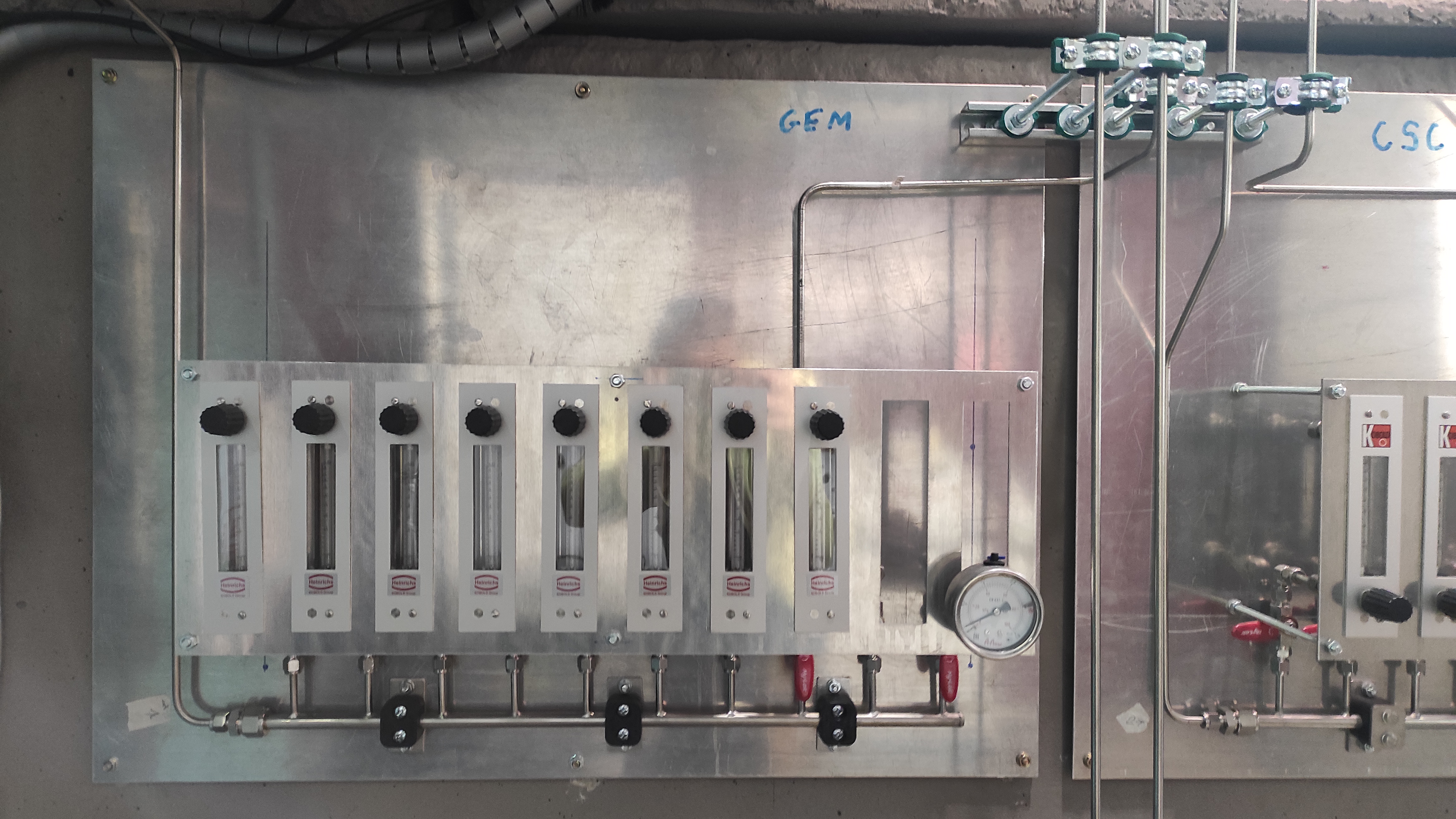 Газовая система
ООО "Элточприбор" модернизировало газовую систему в газовом  домике.
Установлены новые регуляторы расхода газа - макс. Аргон 60 л/час, макс. Изобутан 60 л/час.
Смесь из смесителя проходит через фильтры кислорода и влаги и поступает на газовый коллектор. На 8 каналах коллектора установлены ротаметры ( на каждую из 7 плоскостей + 1 в ч/д), на 9 – контрольный манометр давления в системе
Необходимо проложить полиамидные трубки от коллектора в магнит и из магнита. На выходе каждой плоскости будет стоять датчик кислорода.
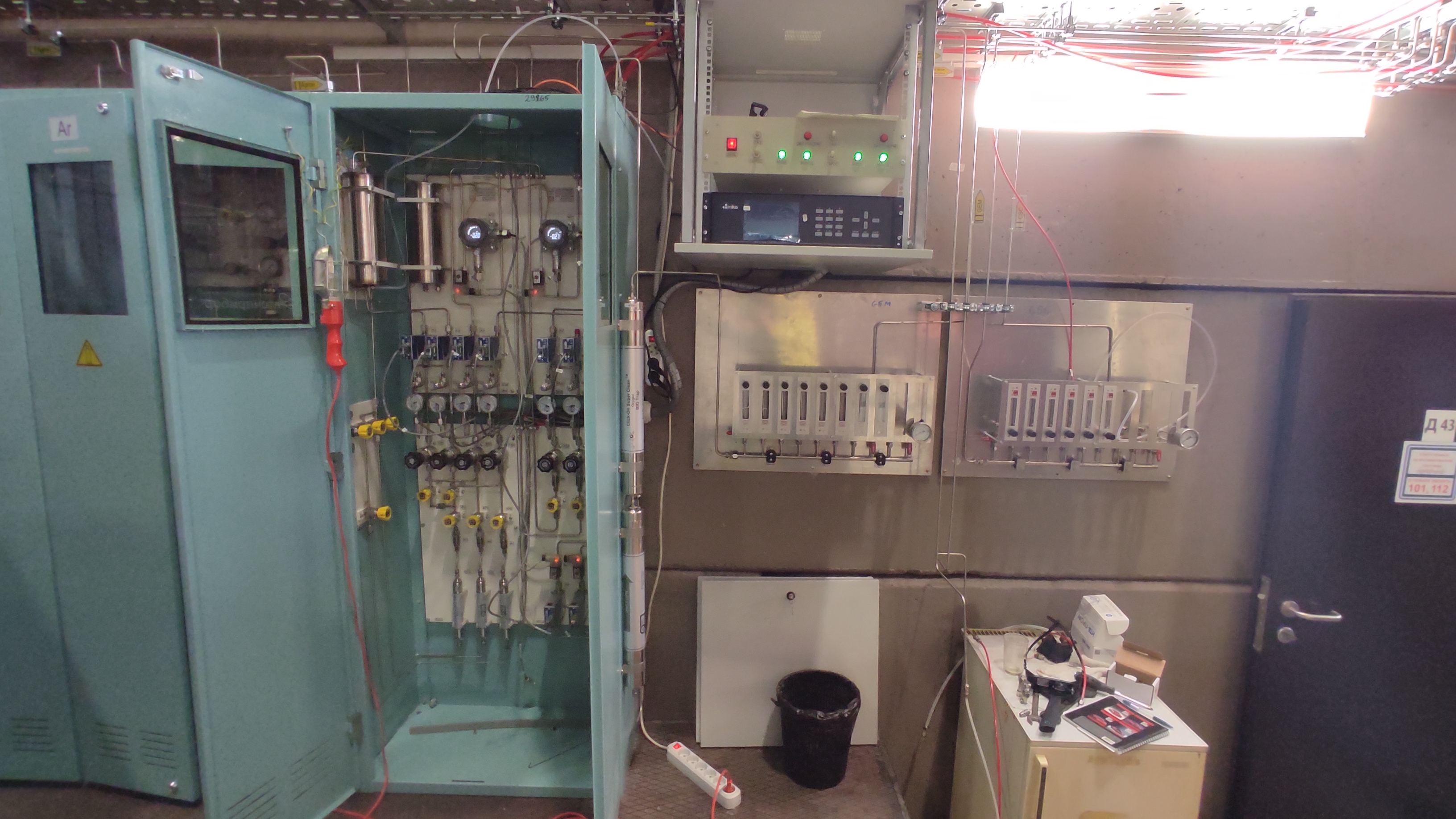 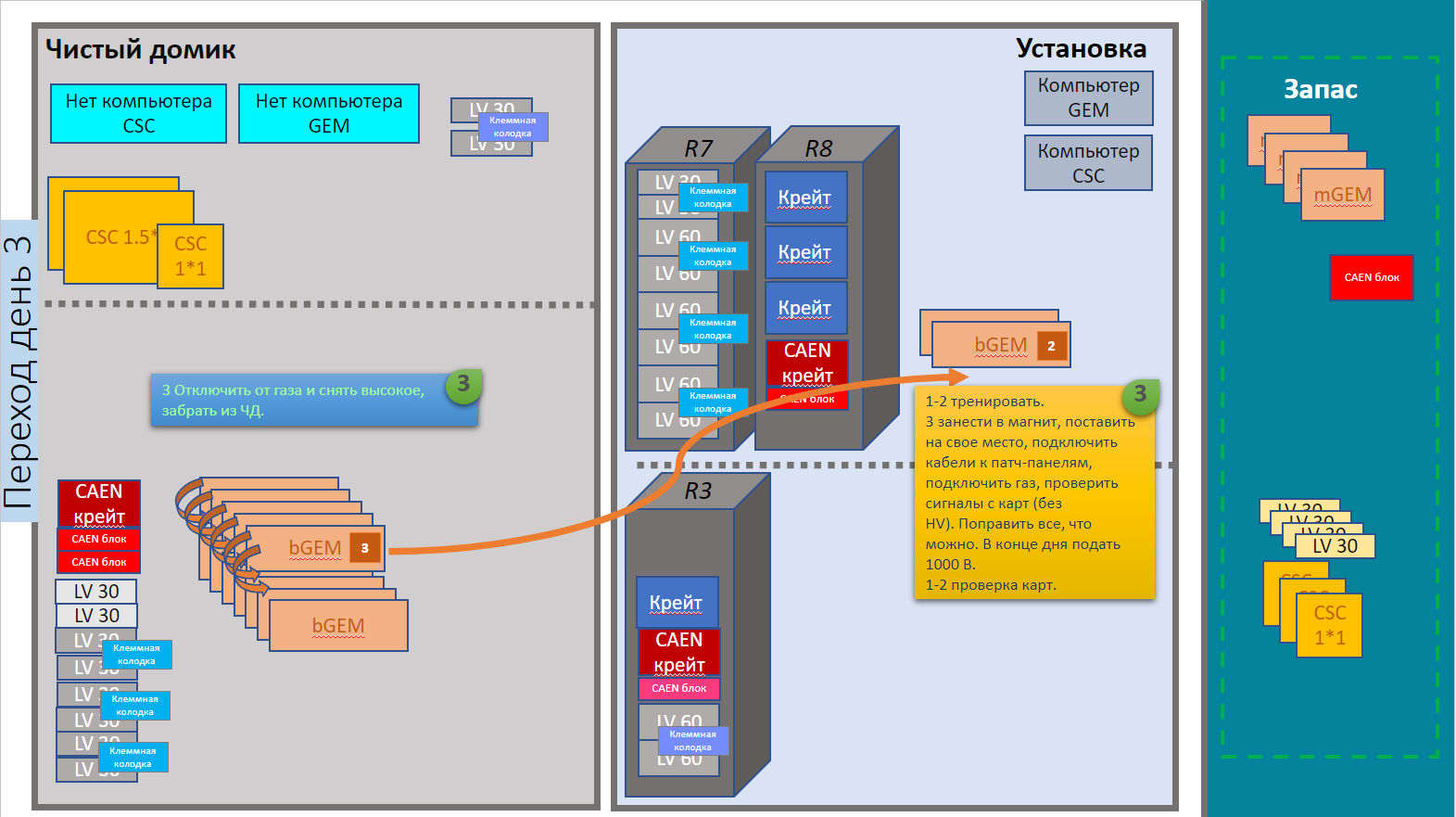 План установки детекторов в магнит
Планы перед установкой в магнит
• Решить проблемы с пружинными пинами - ?
• Установить новые делители
Проверить отпавшую электронику на всех детекторах
Проверить новые делители и сами детекторы с высоким напряжением в чистом домике - 1 месяц
• Определить последовательность детекторов с учётом перестановки М7 в начало или конец - 2 дня
• Провести трубки от коллектора в магнит и из магнита на выход, установить датчики кислорода - параллельно с др. работами